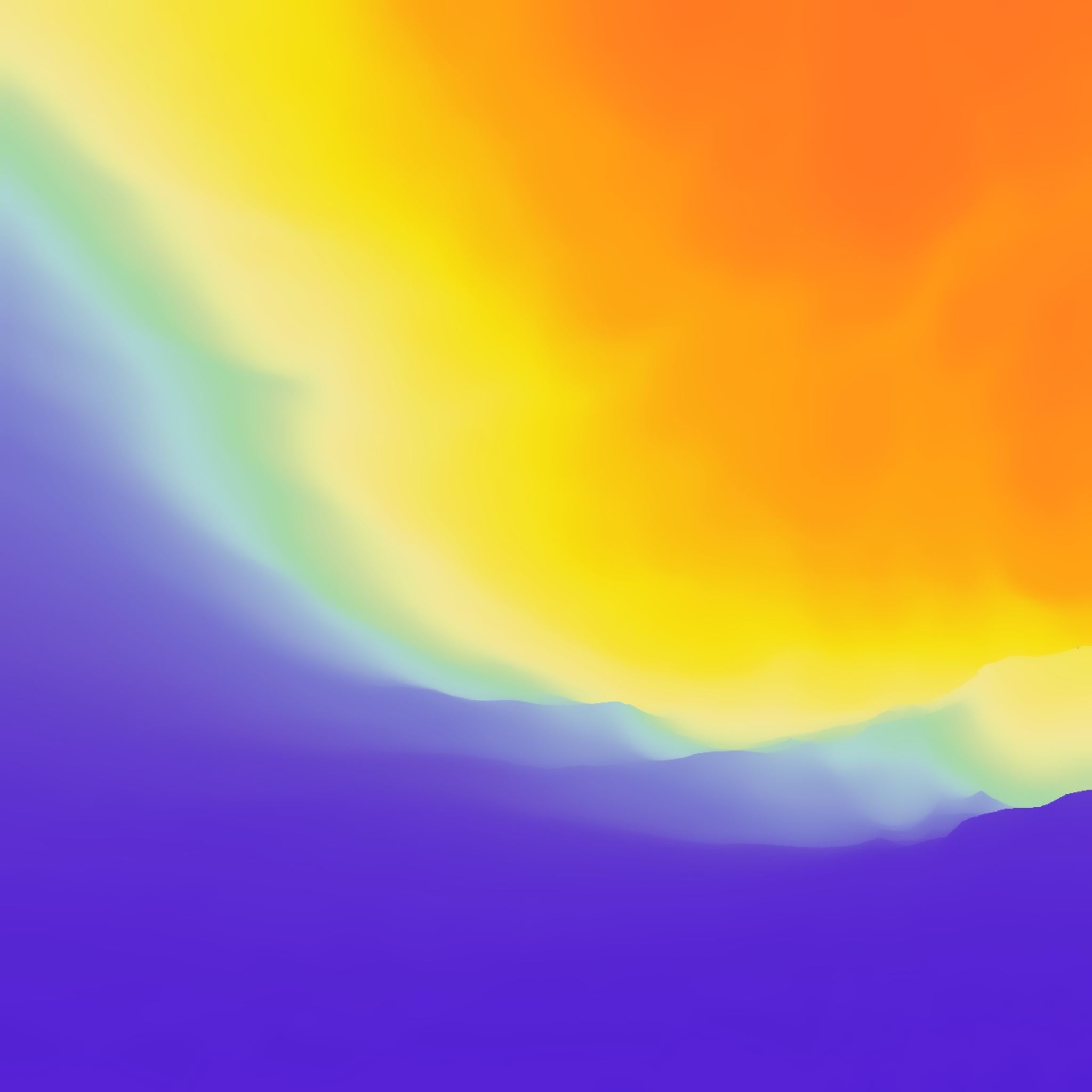 Incident Investigation & Reporting
Lecture 15
Incident & Accident
The term incident can be defined as an occurrence, condition, or situation arising in the course of work that resulted in or could have resulted in injuries, illnesses, damage to health, or fatalities. 



The term "accident" is also commonly used,and can be defined as an unplanned event that interrupts the completion of an activity, and that may (or may not) include injury or property damage.
Reasons to investigate a workplace incident
most importantly, to find out the cause of incidents and to prevent similar incidents in the future
to fulfill any legal requirements 
to determine the cost of an incident
to determine compliance with applicable regulations (e.g., occupational health and safety, criminal, etc.)
to process workers' compensation claims
Steps involved in investigating an incident
First:
Report the incident occurrence to a designated person within the organization. 
Provide first aid and medical care to injured person(s) and prevent further injuries or damage.
The incident investigation team would perform the following general steps: 
Scene management and scene assessment (secure the scene, make sure it is safe for investigators to do their job).
Witness management (provide support, limit interaction with other witnesses, interview).
Investigate the incident, collect data.
Analyze the data, identify the root causes.
Report the findings and recommendations.
The organization would then:
Develop a plan for corrective action. 
Implement the plan.
Evaluate the effectiveness of the corrective action.
Make changes for continual improvement.